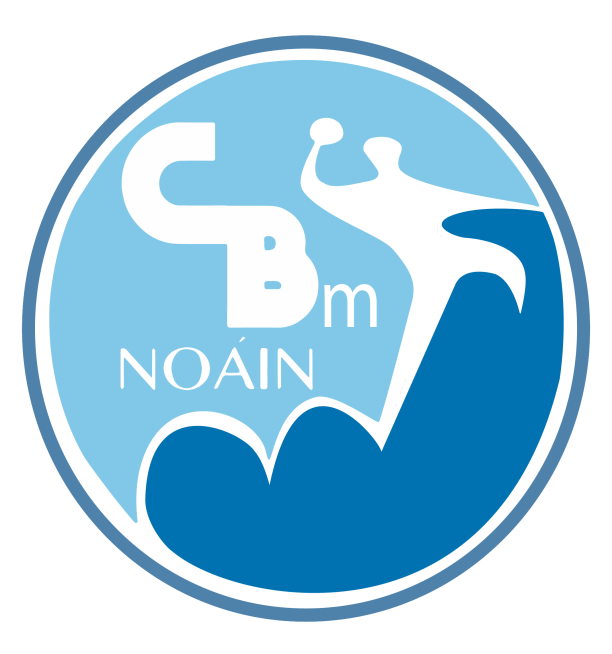 VEN Y ANIMATE A PROBAR EL BALONMANO DURANTE EL MES DE SEPTIEMBRE, A PARTIR DEL DIA 10 EN EL COLEGIO
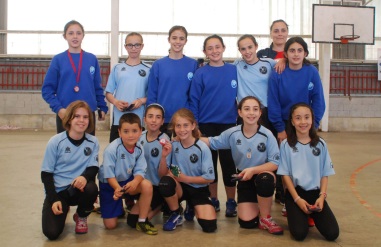 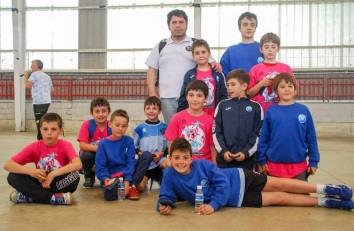 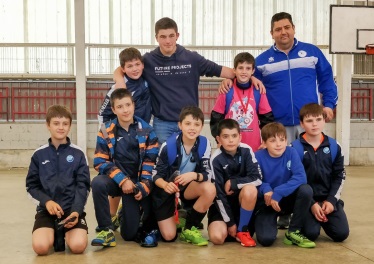 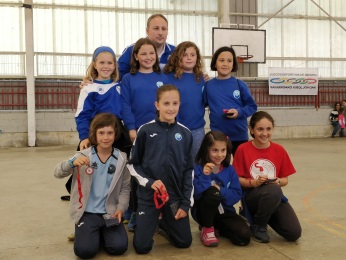 CHICAS NACIDAS: 2007/2008
MARTES: 16,45 
VIERNES: 18,00  

CHICOS NACIDOS 2007/2008
MARTES: 17,45 
VIERNES: 18,00
NIÑ@S NACID@S 2009/2010/2011/2012
LUNES: 18,45 
MIERCOLES: 16,30